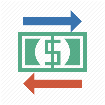 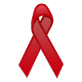 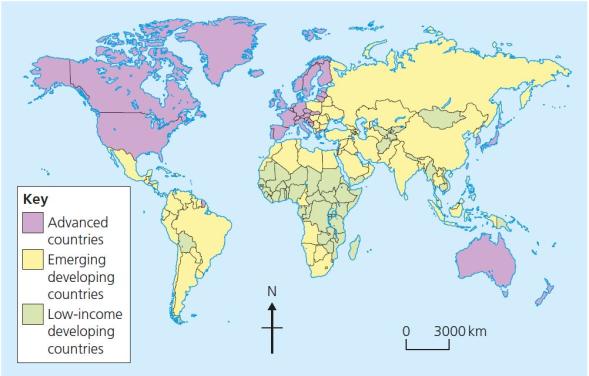 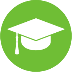 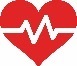 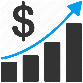 Unit 2b
The Changing Economic World
Year 11 Sept to Dec
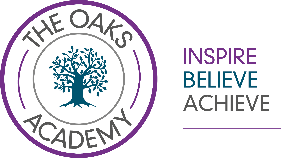 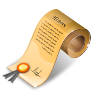 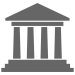 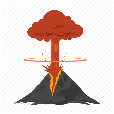 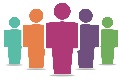 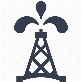 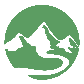 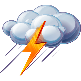 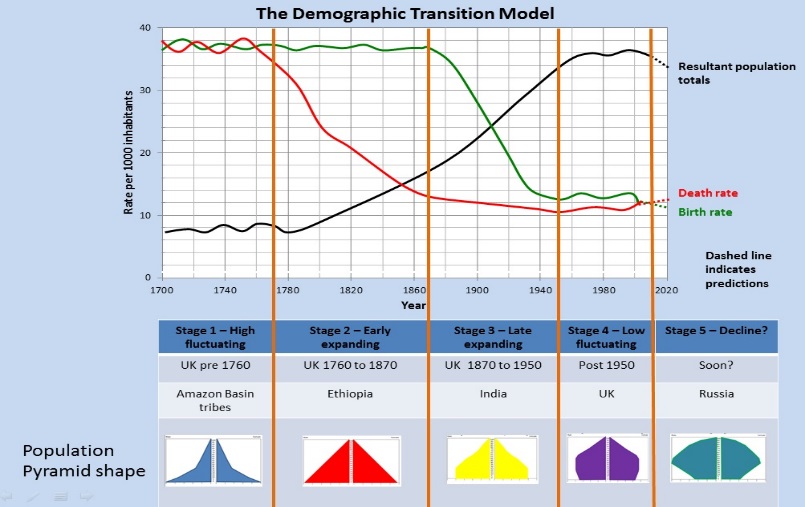 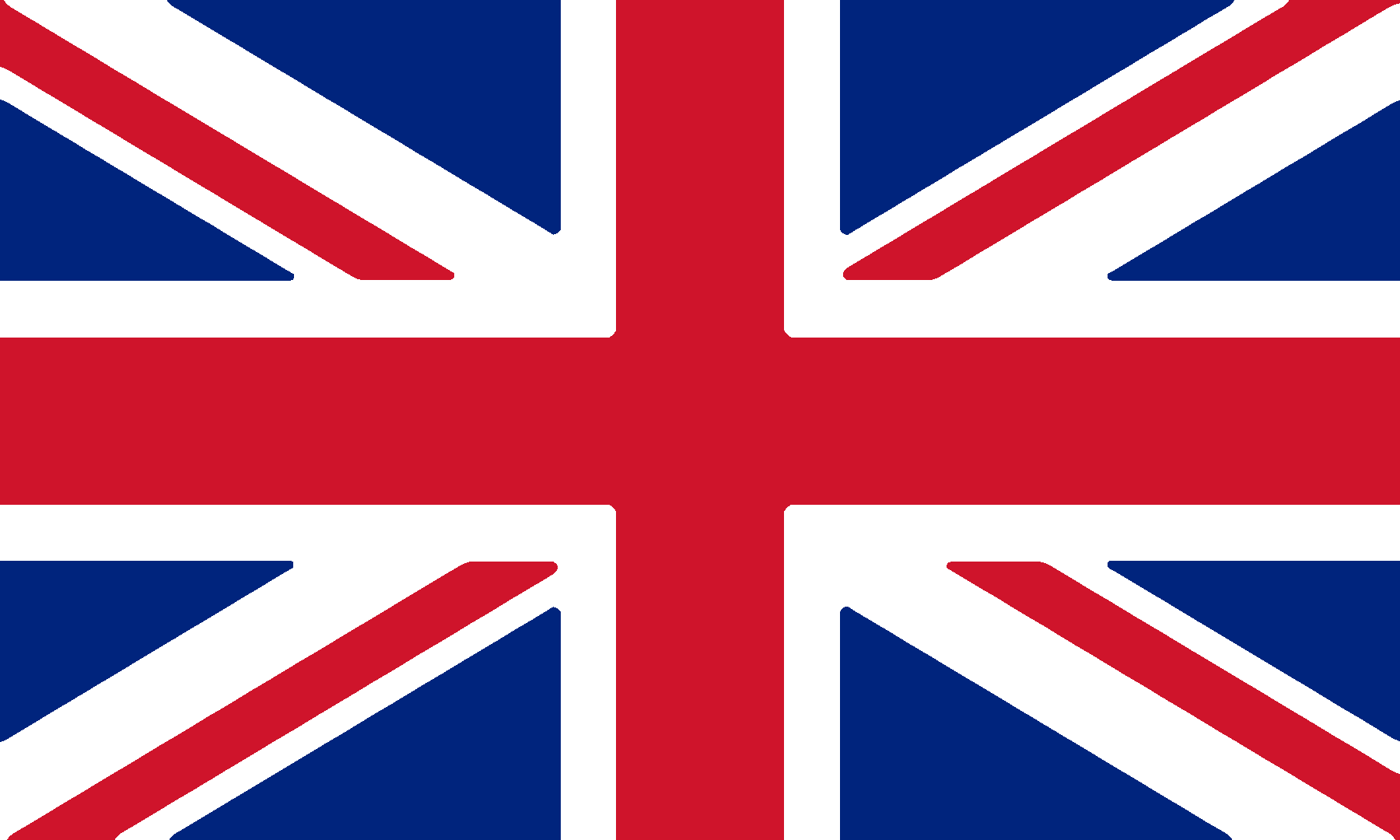 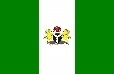 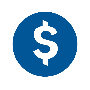 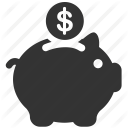 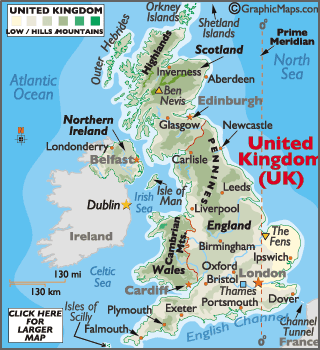 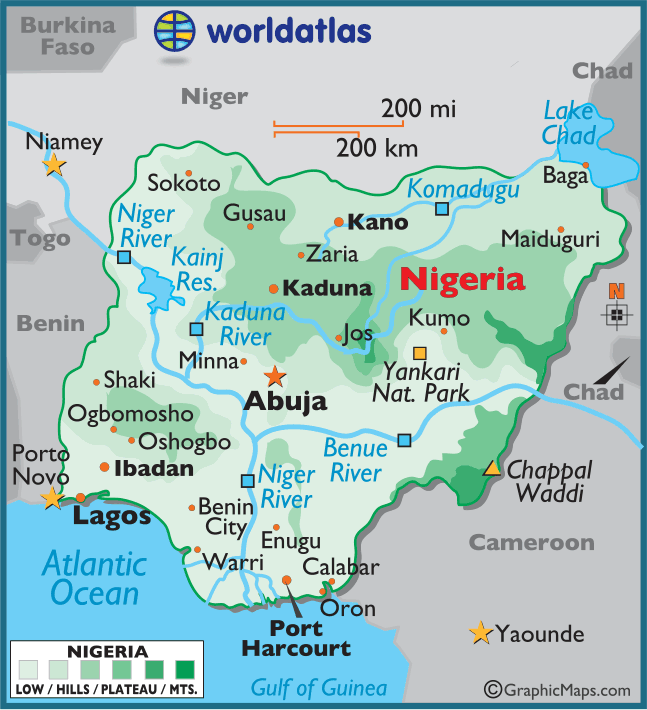 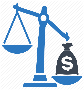 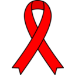 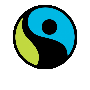 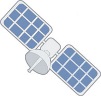 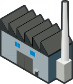 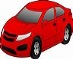 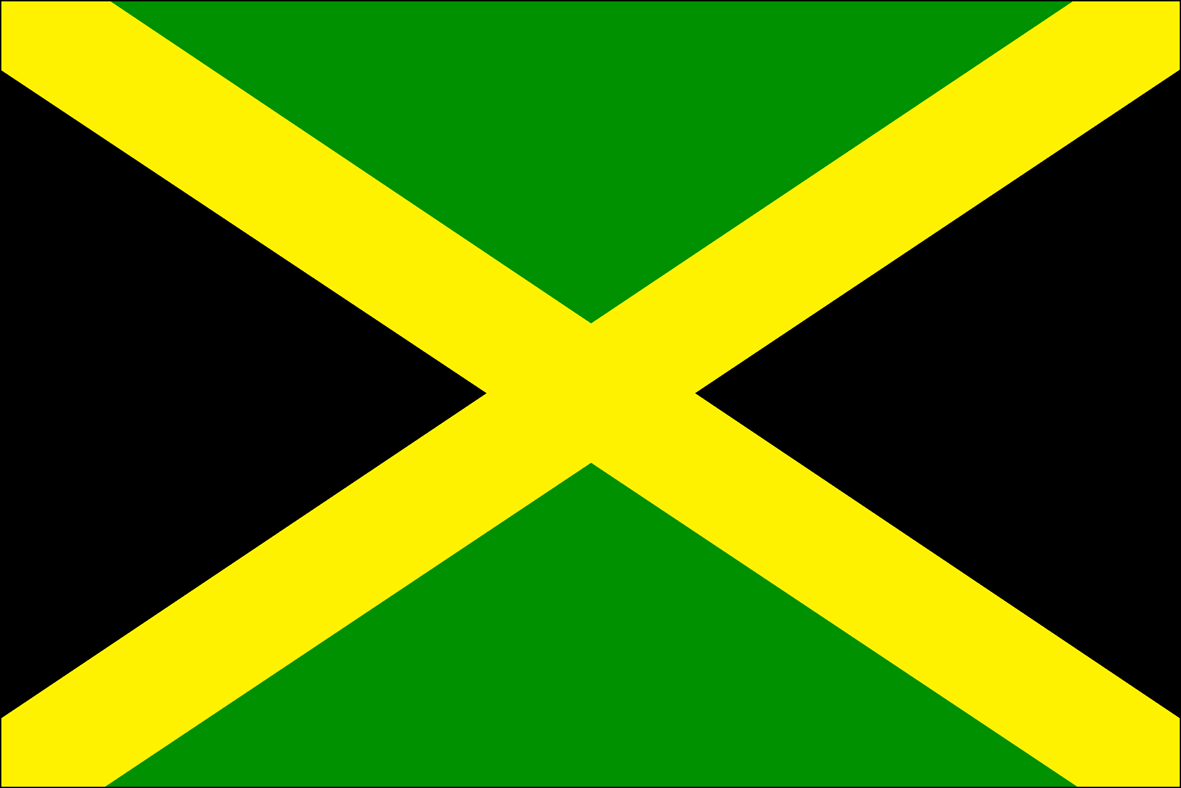 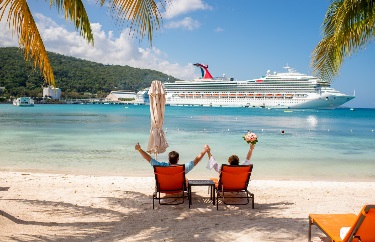 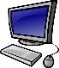 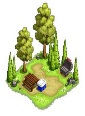 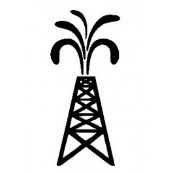 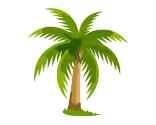 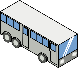